Figure 4. Analysis of protein translocation in Magmas mutants. (A) In vivo precursor accumulation: wild-type and Magmas ...
Hum Mol Genet, Volume 19, Issue 7, 1 April 2010, Pages 1248–1262, https://doi.org/10.1093/hmg/ddq002
The content of this slide may be subject to copyright: please see the slide notes for details.
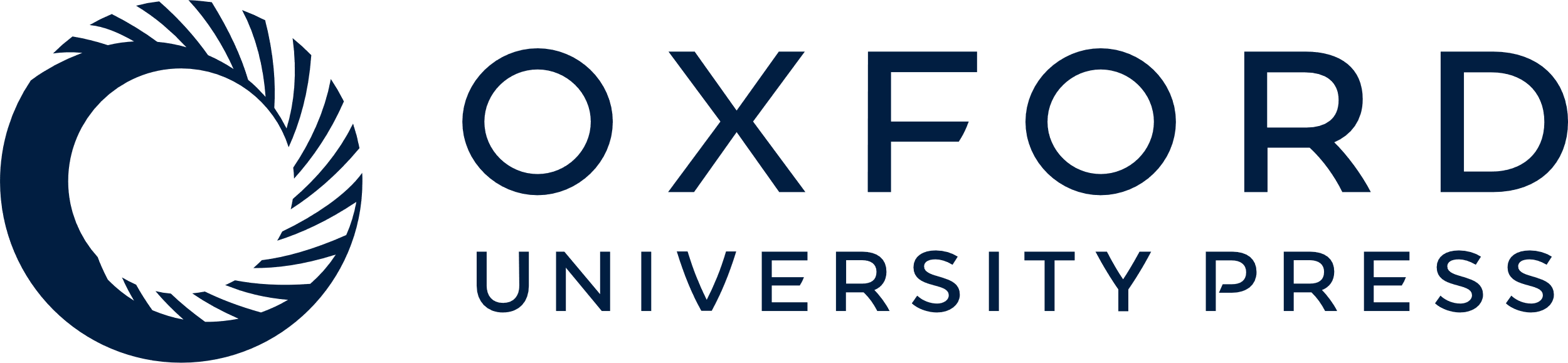 [Speaker Notes: Figure 4. Analysis of protein translocation in Magmas mutants. (A) In vivo precursor accumulation: wild-type and Magmas mutant yeast strains were grown at permissive temperatures in rich media to early log phase. The culture was shifted to 37°C for 8 h. After inducing phenotype, the whole cell lysates were resolved by SDS–PAGE followed by immunoblotting using Hsp60-specific antibodies; (p), precursor form of Hsp60; (m), mature form of Hsp60. (B) In vitro mitochondrial import of Cytb2(47)-DHFR; 100 mg of WT and mutant Magmas (MAGL94Q, MAGF92G and MAGF92GY93G) mitochondria were preincubated in import buffer and reactions were initiated by adding saturated amounts of purified Cytb2(47)-DHFR. Import reaction mixtures were separated on SDS–PAGE and analyzed by immunoblotting using anti-DHFR antibodies. One hundred percentage of the precursor protein offered to the mitochondria was loaded as a control (c). The amount of imported protein (m-Cytb2(47)-DHFR) was quantified using densitometry and plotted against the function of time of import reaction. The amount of m-Cytb2(47)-DHFR in WT mitochondria after the longest import time was set to 100%.


Unless provided in the caption above, the following copyright applies to the content of this slide: © The Author 2010. Published by Oxford University PressThis is an Open Access article distributed under the terms of the Creative Commons Attribution Non-Commercial License (http://creativecommons.org/licenses/by-nc/2.5/uk) which permits unrestricted non-commercial use, distribution, and reproduction in any medium, provided the original work is properly cited.]